МАДОУ «Детский сад №79
консультация - практикум
Формирование и развитие речевого дыхания у детей
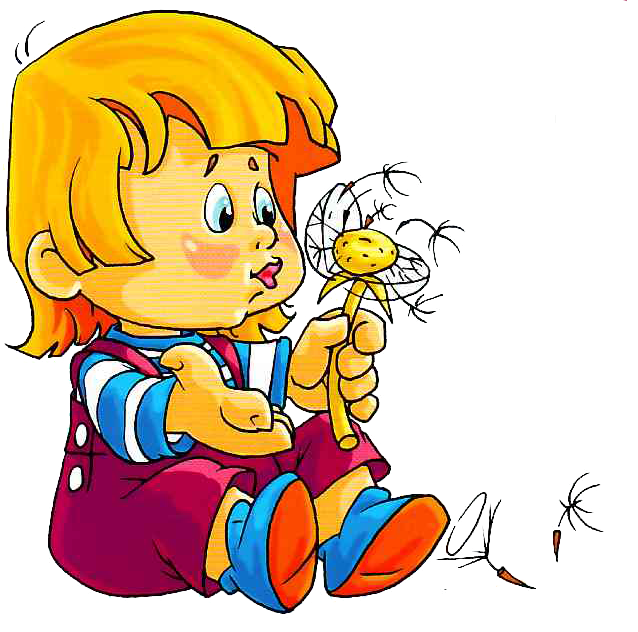 учитель-логопед Ефремова К.А.
Органы дыхания
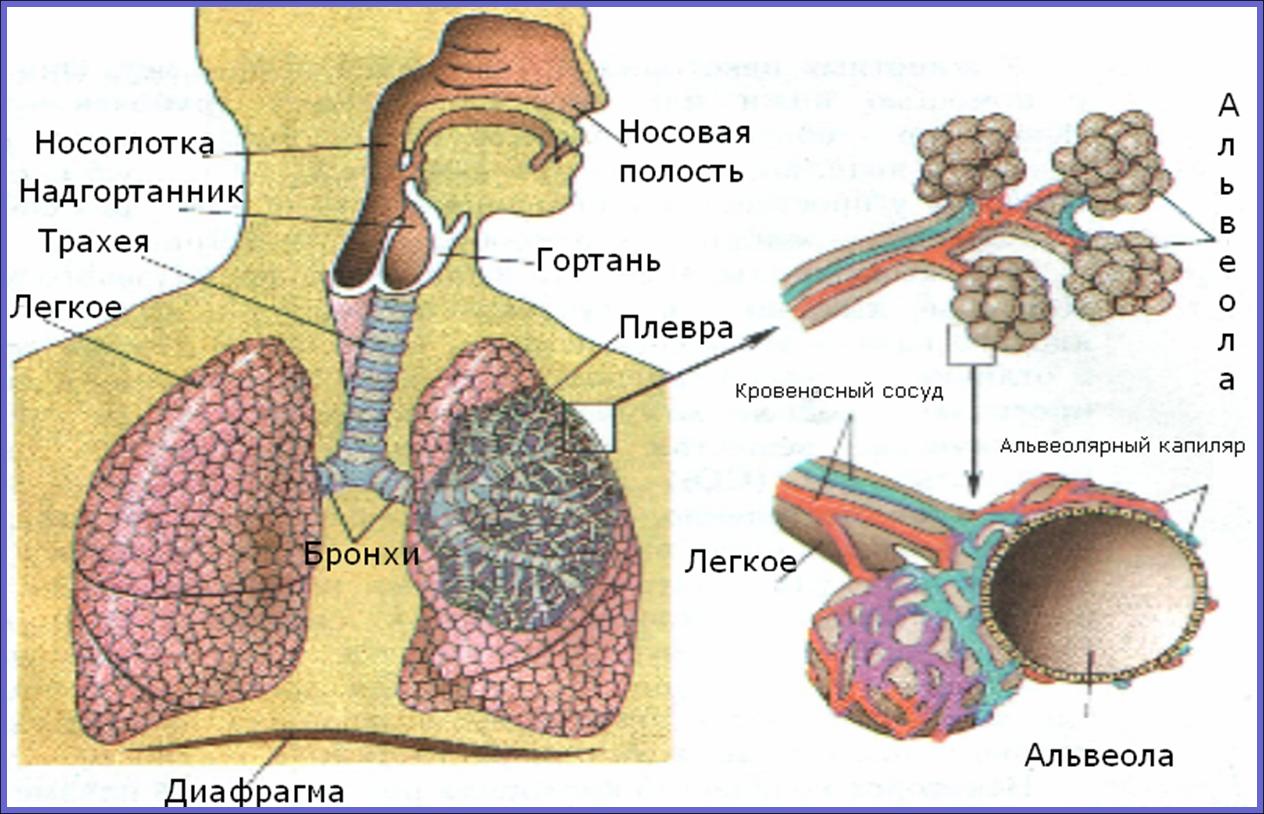 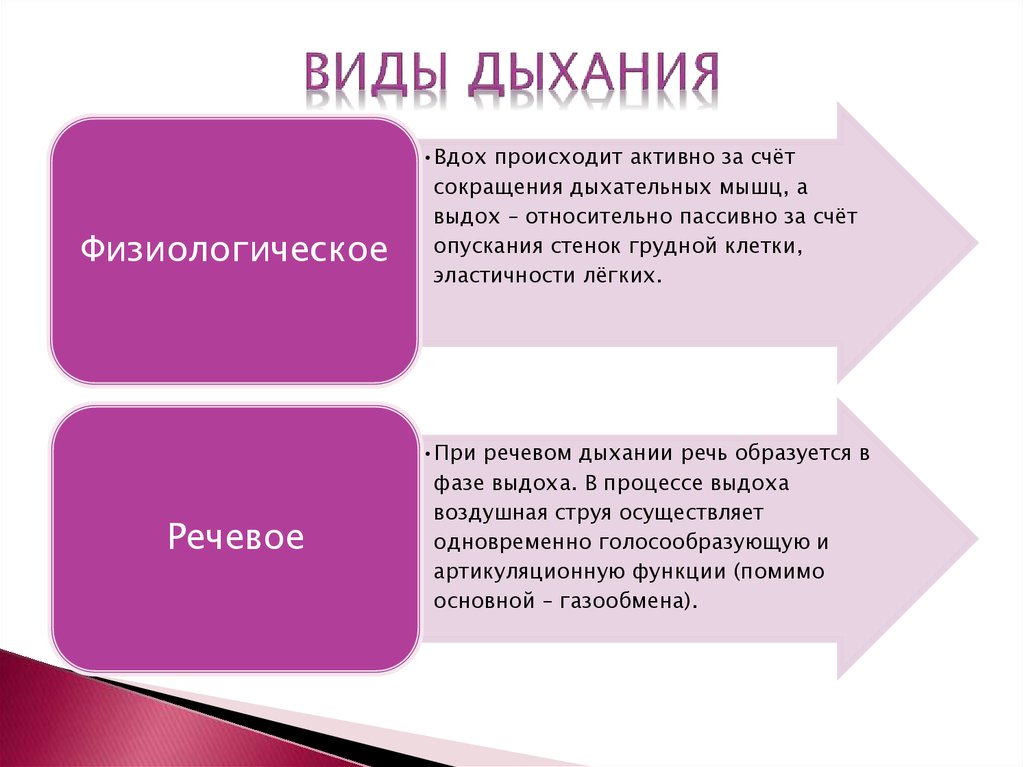 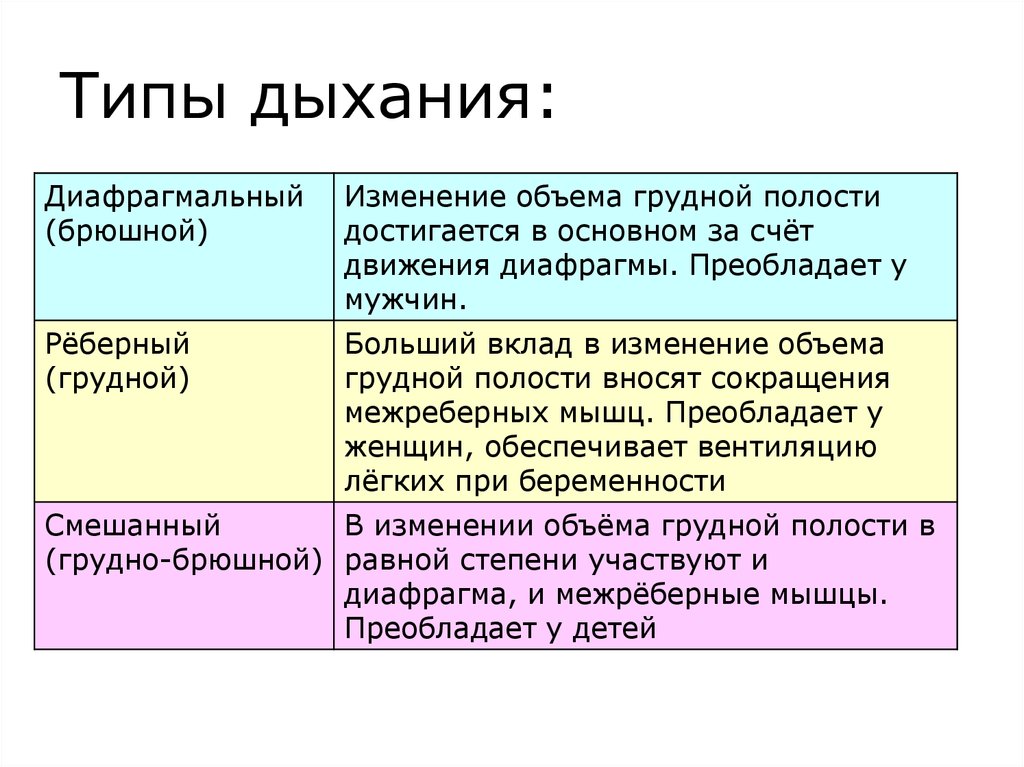 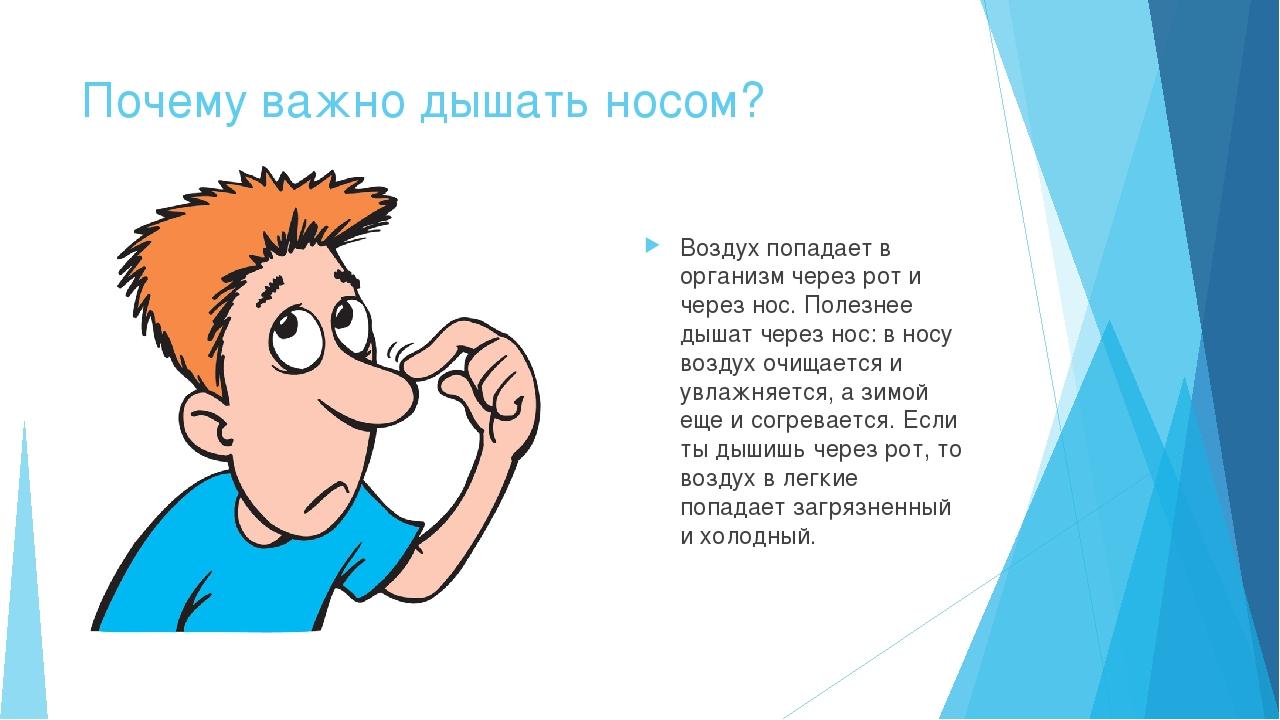 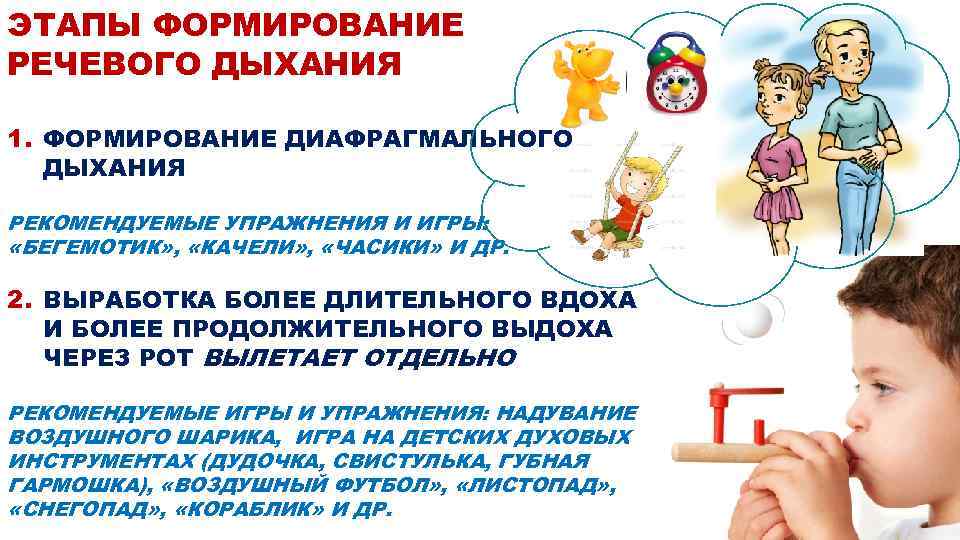 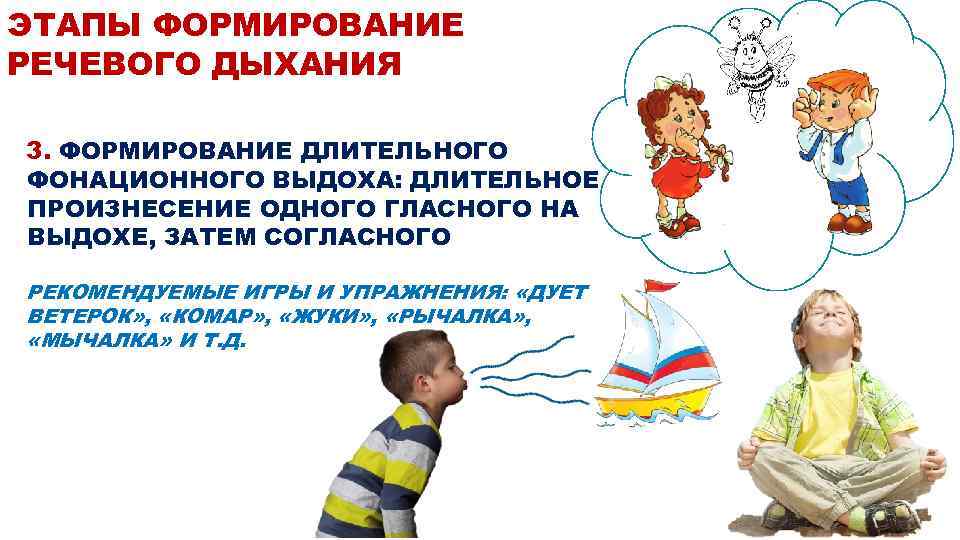 Правила проведения дыхательной гимнастики:
перед проведением дыхательной гимнастики необходимо вытереть пыль в помещении, проветрить его;
упражнения рекомендуется выполнять в свободной одежде, которая не стесняет движения;
перед выполнением дыхательных упражнений ребенок должен успокоиться;
дыхательную гимнастику не рекомендуется проводить после приема пищи. Лучше, чтобы между занятиями и последним приемом пищи прошел хотя бы час, еще лучше, если занятия проводятся натощак;
выбор и дозировка дыхательных упражнений зависит от возраста, физического развития, типа нервной системы, динамической восприимчивости, психологического состояния, характера нарушений и коррекционно-педагогических задач;
дыхательную гимнастику проводят регулярно, начиная с минимальных дозировок и минимального количества упражнений, с постепенно возрастающей нагрузкой;
во время выполнения упражнений надо внимательно наблюдать за качеством движений и реакцией на нагрузку. Необходимо следить за тем, чтобы во время выполнения ребенком упражнений не напрягались мышцы рук, шеи, груди; плечи не поднимать при вдохе и опускать при выдохе.
Дыхание через нос
Диафрагмальное дыхание ( с 4-х лет) 
Длительный выдох  (с 2-х лет)
Фонационный выдох
Речевой выдох